CHÀO MỪNG CÁC EM ĐẾN VỚI TIẾT
TIẾNG VIỆT LỚP 1
Giáo viên: Hồ Thị Chín
Hộp quà bí mật
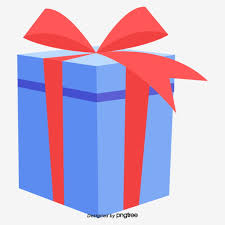 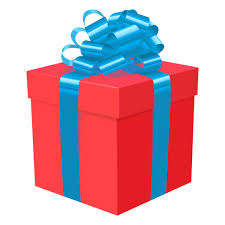 con vẹt, kết bạn
quả mít, trời rét
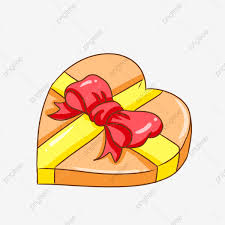 Tết đến thật gần. Cái rét vẫn đậm.
MÁI TRƯỜNG TUỔI THƠ
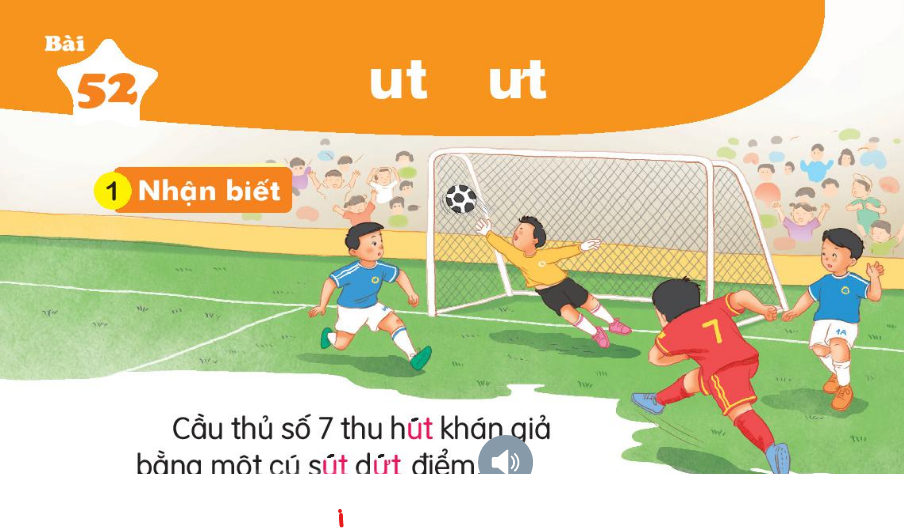 Caàu thuû soá 7 thu huùt khaùn giaû baèng moät cuù suùt döùt ñieåm.
ut
ut
öt
Thứ tư ngày 10 tháng 11 năm 2021
Tiếng Việt:
Bài 52:   ut  ưt
ưt
ut
2. Đọc
ut
s               
              sút
döùt
suït
möùt
söùt
nöùt
huït
luït
buït
3.Giải lao
ưt
ut
2. Đọc
ut
s               
              sút
döùt
suït
möùt
söùt
nöùt
huït
luït
buït
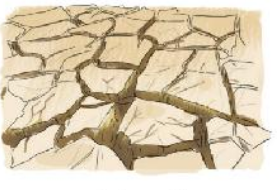 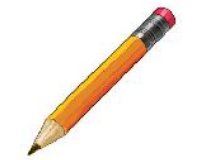 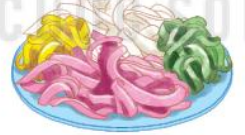 möùt döøa
nöùt neû
buùt chì
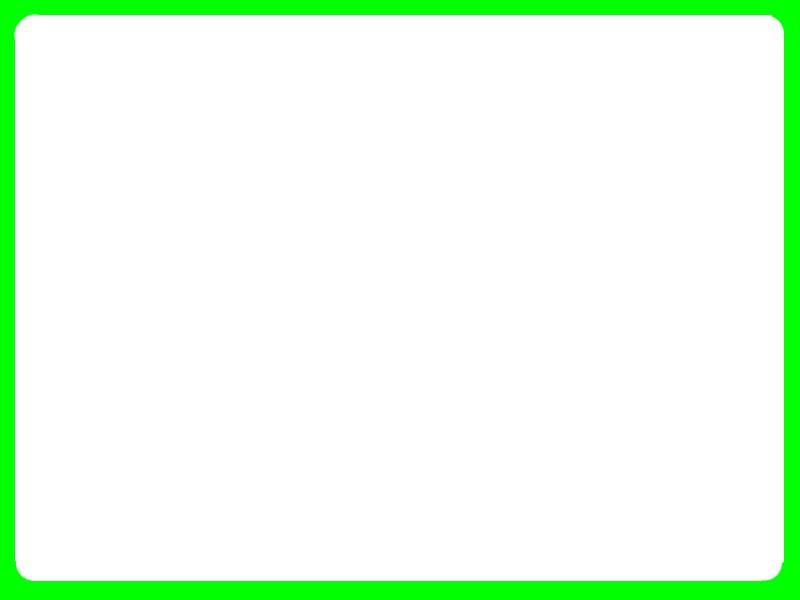 Thứ tư ngày 10 tháng 11 năm 2021
ut     ưt
Tiếng Việt:
3.Viết bảng
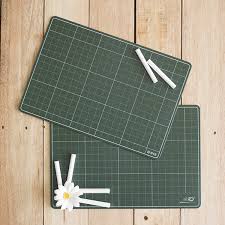 MÁI TRƯỜNG TUỔI THƠ
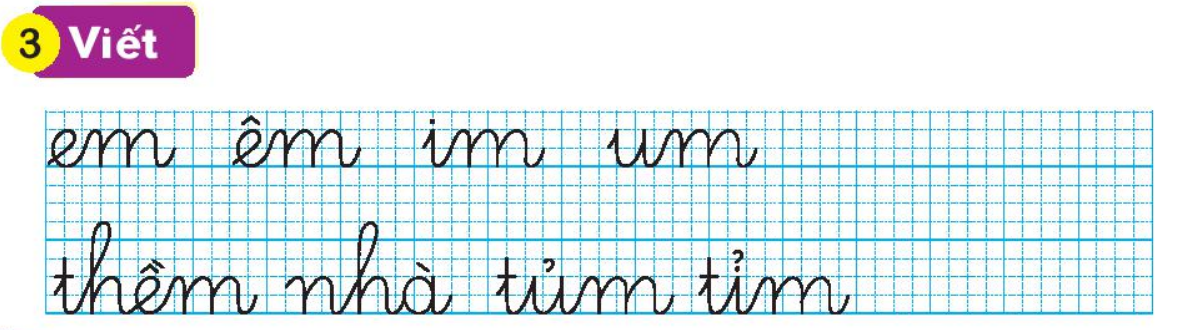 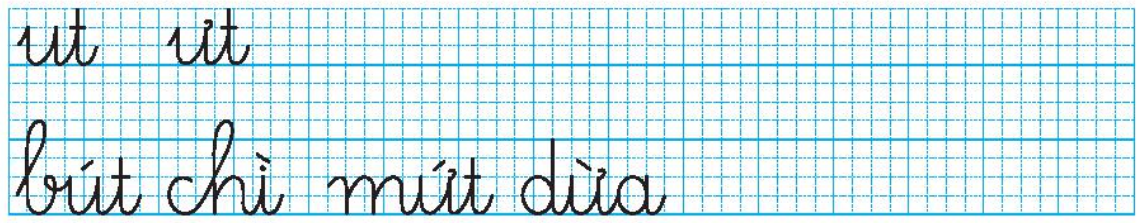 ưt
ut
2. Đọc
ut
s               
              sút
döùt
suït
möùt
söùt
nöùt
huït
luït
buït
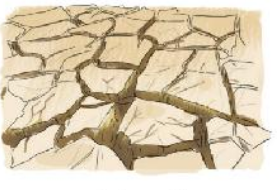 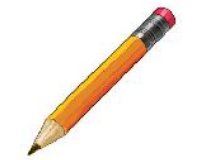 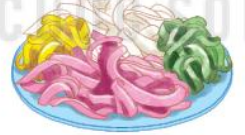 möùt döøa
nöùt neû
buùt chì
Thứ tư ngày 10 tháng 11 năm 2021
Tiếng Việt:
Bài 52:  ut   ưt
4.Củng cố, dặn dò
Chân thành cảm ơn quý thầy cô!
Chào các em thân yêu !
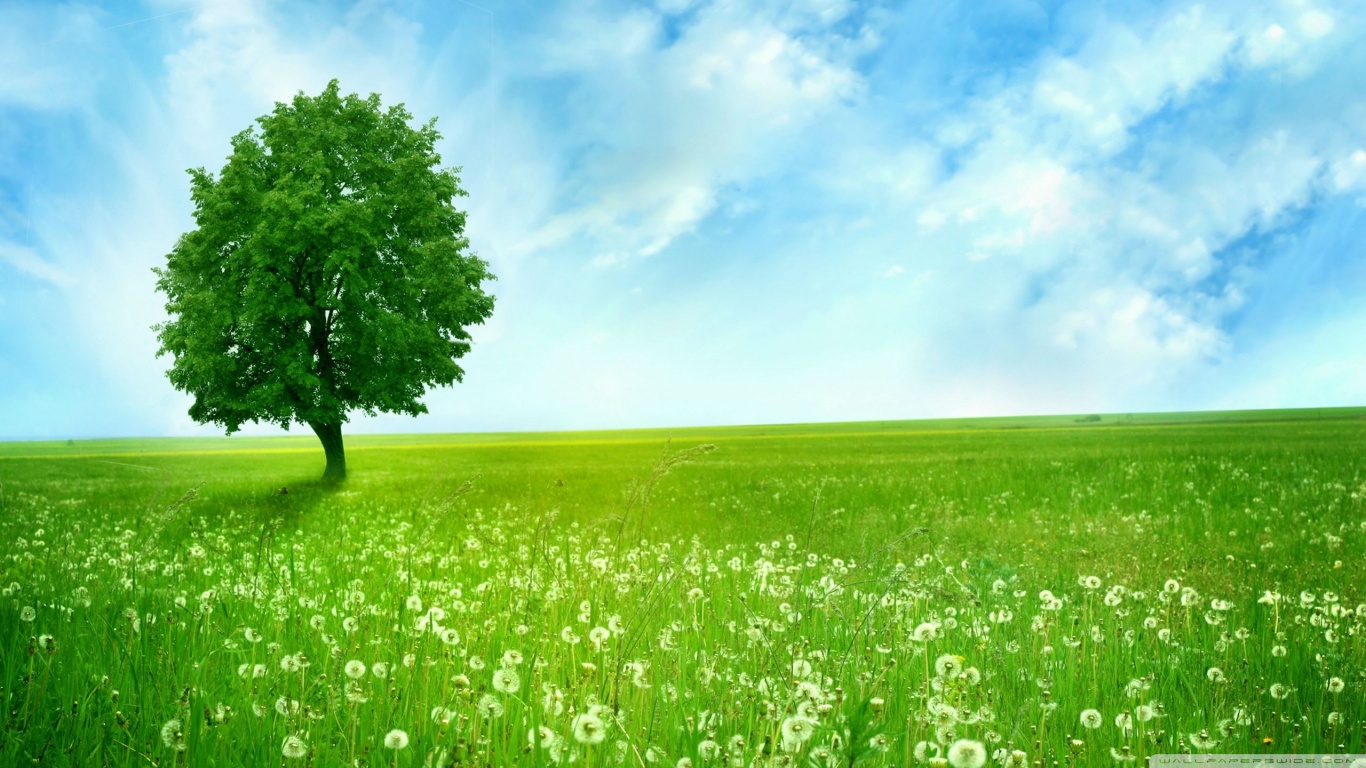 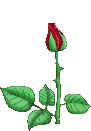 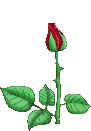 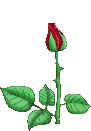 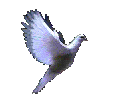 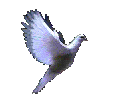 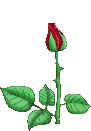 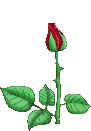